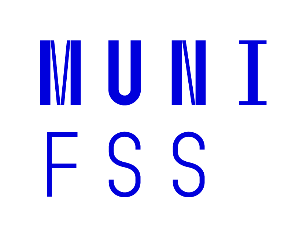 Člověk je tvor pracující
Sociologie
(Porodní asistentky – PS)
(Zdravotničtí záchranáři – PS)
(Všeobecné ošetřovatelky – PS)



Tomáš Doseděl
dosedel@fss.muni.cz
www.fss.muni.cz
Proč vlastně pracujeme?
Dokážete si představit celý život bez práce?
Proč vlastně pracujeme?
Kvůli penězům
Proč vlastně pracujeme?
Kvůli penězům
Někdo tu práci udělat musí (společenská dělba práce)
	moderní společnost vznikla (mimojiné) proto, že lidé se začali 	specializovat na určitou činnost
	k zajištění kvalitního života už si tak nevystačili sami s vlastní 	rodinou, potřebovali pomoc jiných
	společenská solidarita – já udělám to a podělím se s tebou, ty 	uděláš něco jiného a taky se se mnou podělíš
	diferenciace, dělba práce
Proč vlastně pracujeme?
Kvůli penězům
Někdo tu práci udělat musí (společenská dělba práce)
	vyvstává otázka, jakou hodnotu má lidská práce
	hodina práce = hodina práce
	problém odměny (plat) – promítáme náročnost přípravy
	problém ceny (zboží) – zbožní fetišismus, cena zboží je stanovena 	společensky
Proč vlastně pracujeme?
Kvůli penězům
Někdo tu práci udělat musí (společenská dělba práce)
Zábava, seberealizace
Proč vlastně pracujeme?
Kvůli penězům
Někdo tu práci udělat musí (společenská dělba práce)
Zábava, seberealizace
Povolání (od Boha)
	Protestantská etika (Max Weber)
	Úspěch v práci jako důkaz Boží přízně
	Nesnažit se uspět je hřích – mrhání talentem od Boha
Proč vlastně pracujeme?
Kvůli penězům
Někdo tu práci udělat musí (společenská dělba práce)
Zábava, seberealizace
Povolání (od Boha)
Kdo a jak pracuje?
Krok 1: řemeslník - umělec
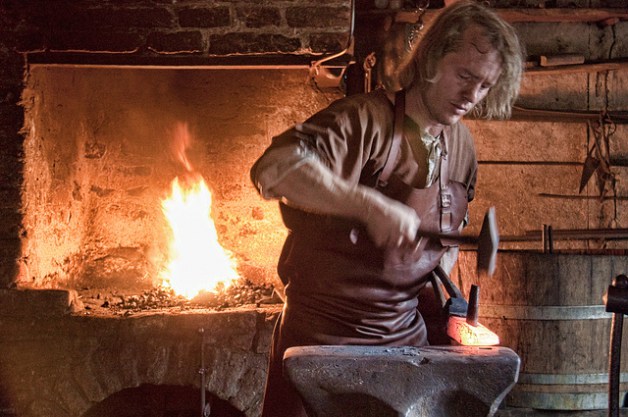 Krok 1: řemeslník - umělec
Dokáže udělat celý výrobek
Pracuje doma, prodává doma
Nerozlišuje volný a pracovní čas
Nerozlišuje domácí a pracovní peníze
Krok 2: průmyslová výroba
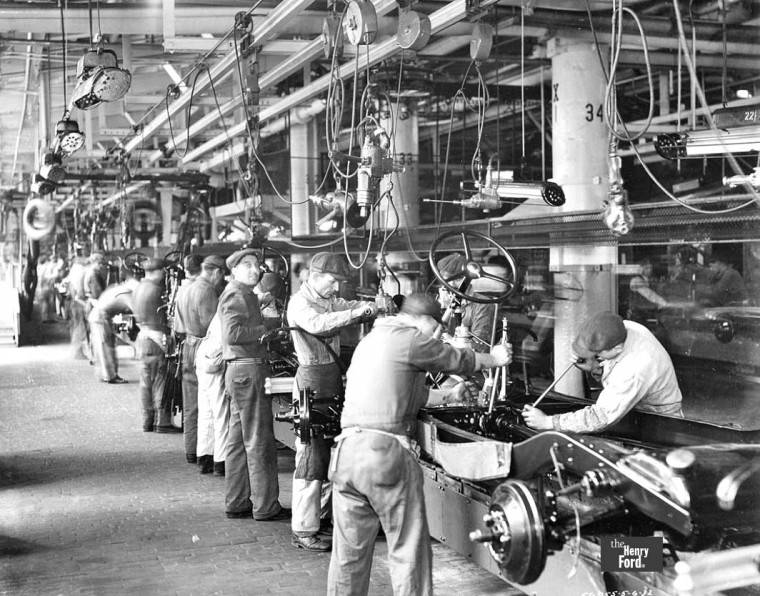 Krok 2: průmyslová výroba
Deskilizace dělníků: umí jen jeden krok
Fordizace výroby: výrobní linka
Práce se přesouvá mimo domov
Rozpad tradičních vazeb
Vykořeněné masy dělníků ve městech
Růst sociálních nerovností
Krok 3: technologická zmena
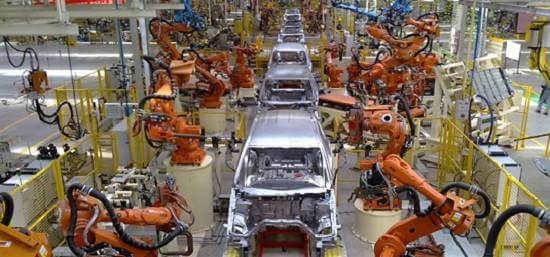 Krok 3: technologická změna
https://youtu.be/Ox05Bks2Q3s
Krok 3: technologická změna
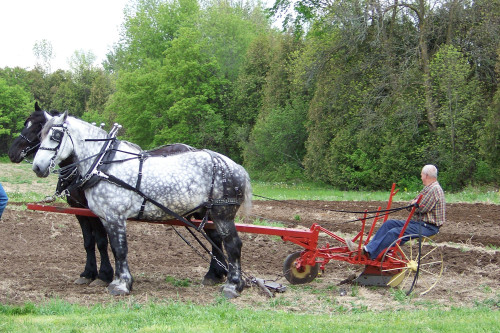 Krok 3: technologická změna
Zavádění strojů od ~1850
4 fáze:
Stroje (tkalcovský)
Pára (lokomotiva, továrny)
Elektřina
Roboti, umělá inteligence
Důsledky technologické změny
Tlak na vyšší kvalifikaci pracovní síly
	„počítač nemůže obsluhovat dělník s obecnou školou“
Vytlačování nejméně kvalifikovaných, jejichž práce je nahraditelná stroji
Proces je (většinou) pomalý, lidé se stačí (většinou) přizpůsobovat
Kdo bere nejvíc a proč?
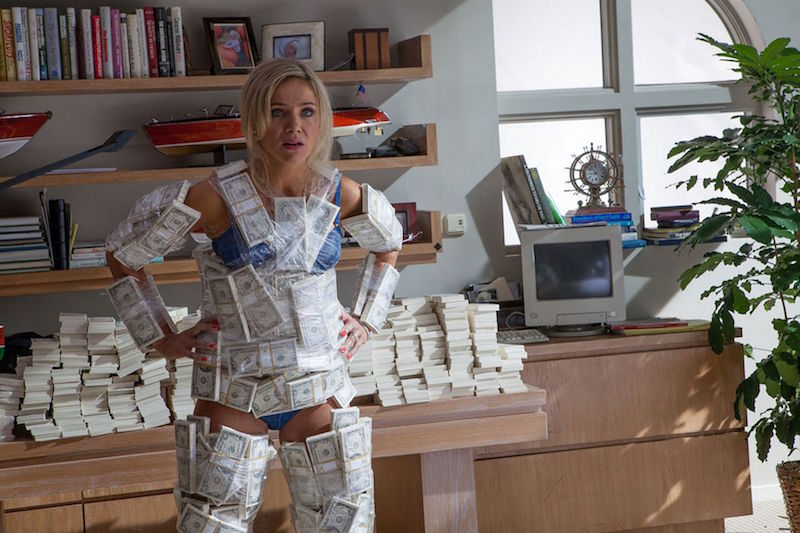 Rozdílnost platů
Buržoazie vs. Proletariát (Karl Marx)
Majitelé výrobních prostředků
Majitelé pracovní síly
Vykořisťování, nadhodnota, fetišizace
Zboží má jen hodnotu práce (hodina jako hodina), zbytek mu přisuzujeme společensky
Rozdílnost platů
Dnešní třídní schémata (EGP, ESeC)
Zaměstnavatelé
Zaměstnanci
Rozdílnost platů
Dnešní třídní schémata (EGP, ESeC)
Zaměstnavatelé
Velcí
Malí
Samostatně výdělečně činní
Zaměstnanci
Salariát (placeni za výkon funkce)
Zaměstnanci (placeni za výkon práce)
Rozdílnost platů
Veřejná vs. soukromá sféra
Muži vs. ženy
Mladí vs. staří
Vyučení vs. maturanti vs. vysokoškoláci
Rozdílnost platů
Vyučený zámečník v nejlepších letech v soukromé sféře 
				vs. 
Zdravotní sestra s maturitou ve veřejné sféře

„Všechno působí současně“ - intersekcionalita
Prekarizace práce
Která práce je špatná?
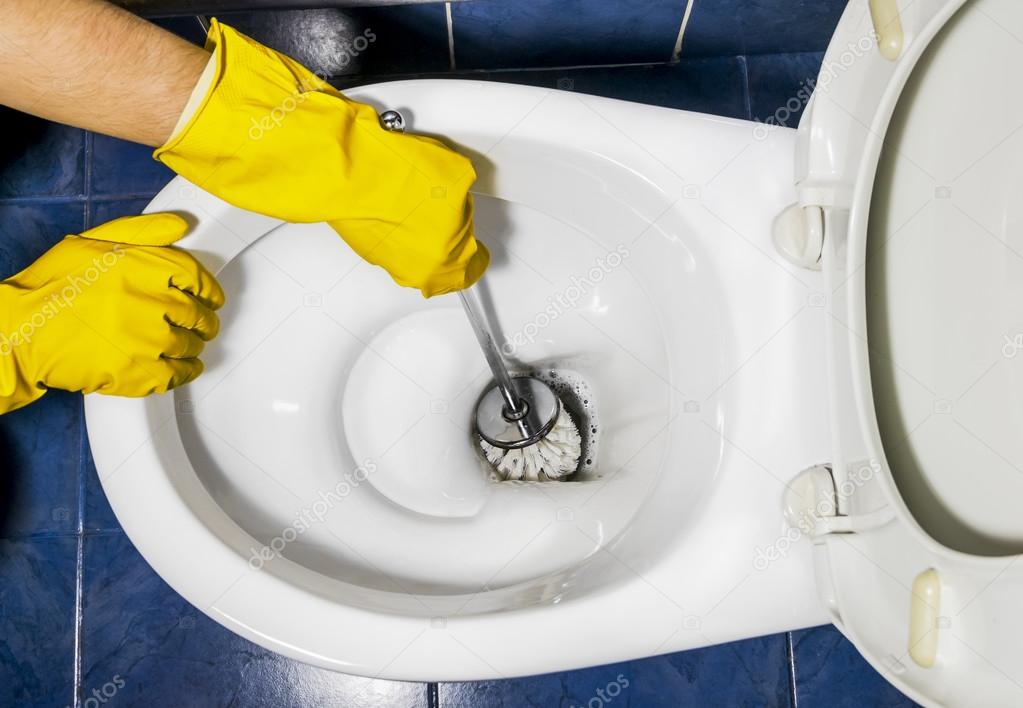 Která práce je špatná?
Nepříjemná náplň práce?
Nízký příjem?
Zlý šéf?
Která práce je špatná?
Nepříjemná náplň práce?
Nízký příjem?
Zlý šéf?

Nejistota příjmu
Nejistota hodin
Nejistota v osobě zaměstnavatele
Která práce je špatná?
Nejistota příjmu
Nejistota hodin
Nejistota v osobě zaměstnavatele

Taková práce se označuje jako prekérní / prekarizovaná. Lidé, kteří ji vykonávají, tvoří třídu zvanou Prekariát (Guy Standing)
Prekariát – rizikové skupiny
Prekariát – rizikové skupiny
Ženy (zejména s dětmi)
Prekariát – rizikové skupiny
Ženy (zejména s dětmi)
Staří a mladí (začátek a konec kariéry
Prekariát – rizikové skupiny
Ženy (zejména s dětmi)
Staří a mladí (začátek a konec kariéry)
Migranti
Prekariát – rizikové skupiny
Ženy (zejména s dětmi)
Staří a mladí (začátek a konec kariéry)
Migranti
Lidé s nízkým vzděláním
Organizační kultura
Organizační kultura
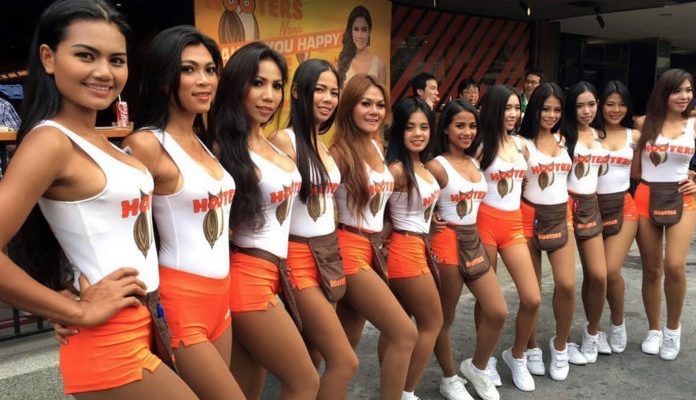 Organizační kultura
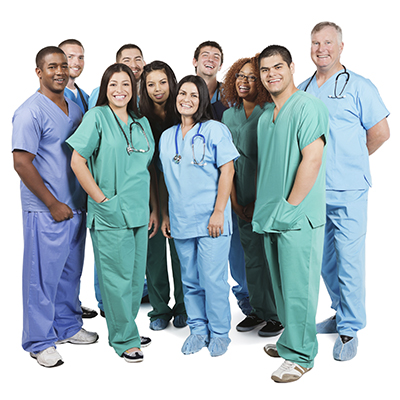 Organizační kultura
Kultura uvnitř organizace
Upravuje chování členů organizace
Formuluje vnímání a rozpoznávání významů
„Dává věcem význam“
Scheinův model
Tři vrstvy
1. artefakty
2. hodnoty a víry
3. základní výchozí předpoklady
Scheinův model
Tři vrstvy
1. artefakty
Všechno, co je vidět napovrch
Uniformy, způsob chování, uspořádání kanceláří
2. hodnoty a víry
3. základní výchozí předpoklady
Scheinův model
Tři vrstvy
1. artefakty
2. hodnoty a víry
Ideály
firemní filozofie
etické normy
3. základní výchozí předpoklady
Scheinův model
Tři vrstvy
1. artefakty
2. hodnoty a víry
3. základní výchozí předpoklady
Společenské normy, výchova, nedotknutelnost majetku
osobní práva
rovnost mezi muži a ženami…
Scheinův model
Tři vrstvy
1. artefakty
2. hodnoty a víry
3. základní výchozí předpoklad
Dotazy a připomínky?
dosedel@fss.muni.cz